German prpject
By: SATIE DAHABREH
UM HALB SIX STEHE ICH AUF
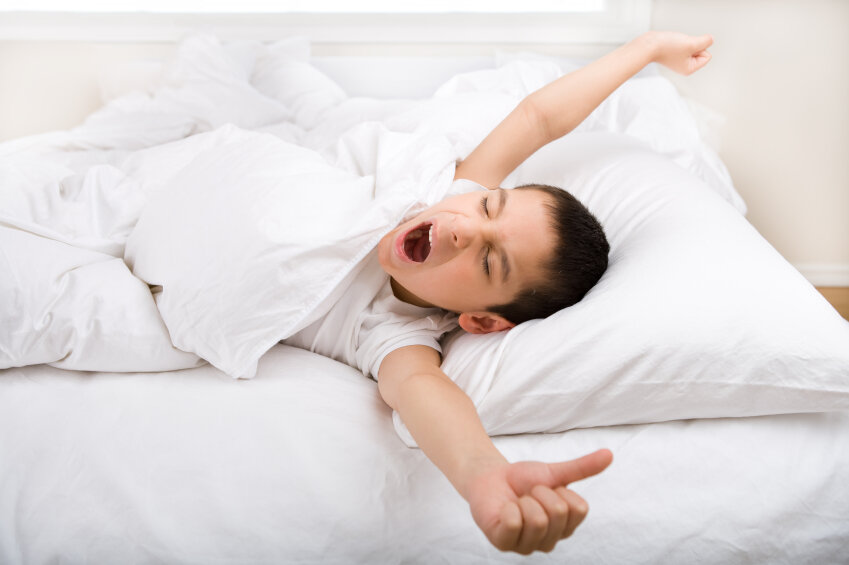 UM HALB ACHT GEHE ICH IN DER SCHULE
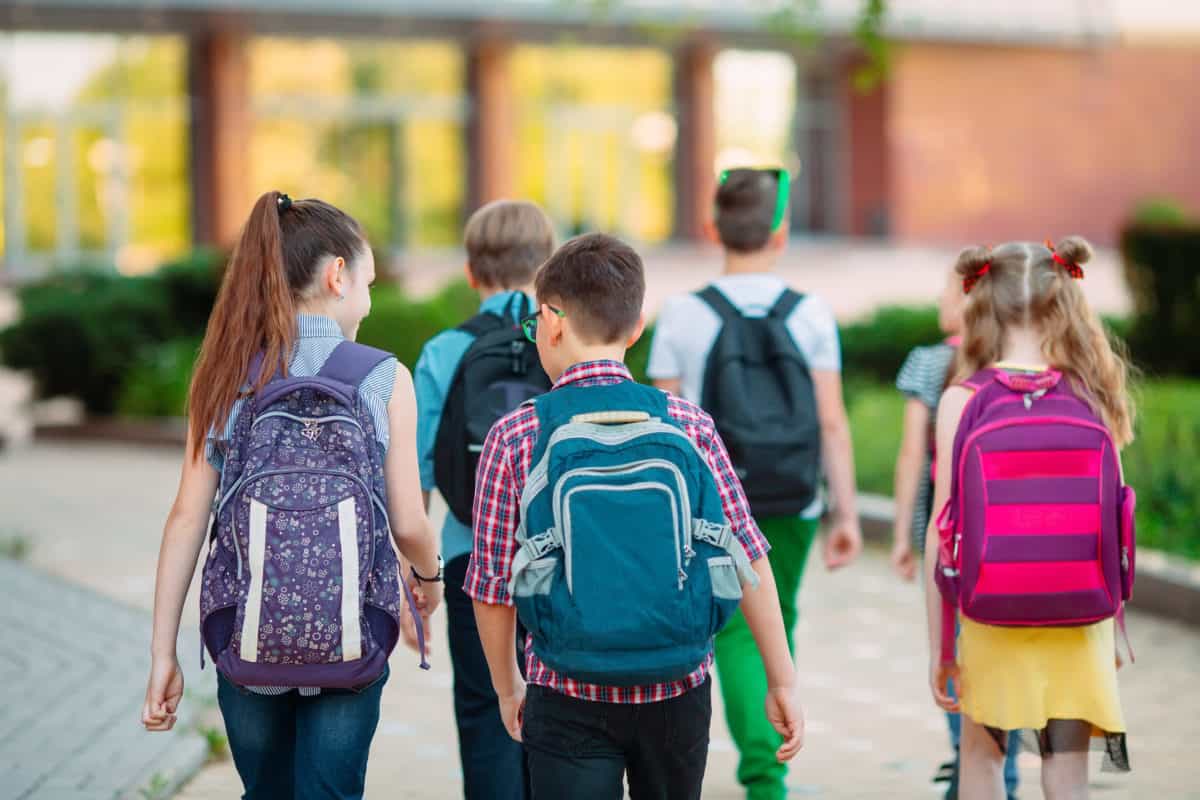 UM 3 UHR MACHE ICH HAUSAFGABEN
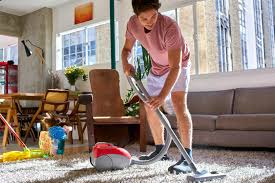 Um halb 9 ich kochin spagetti
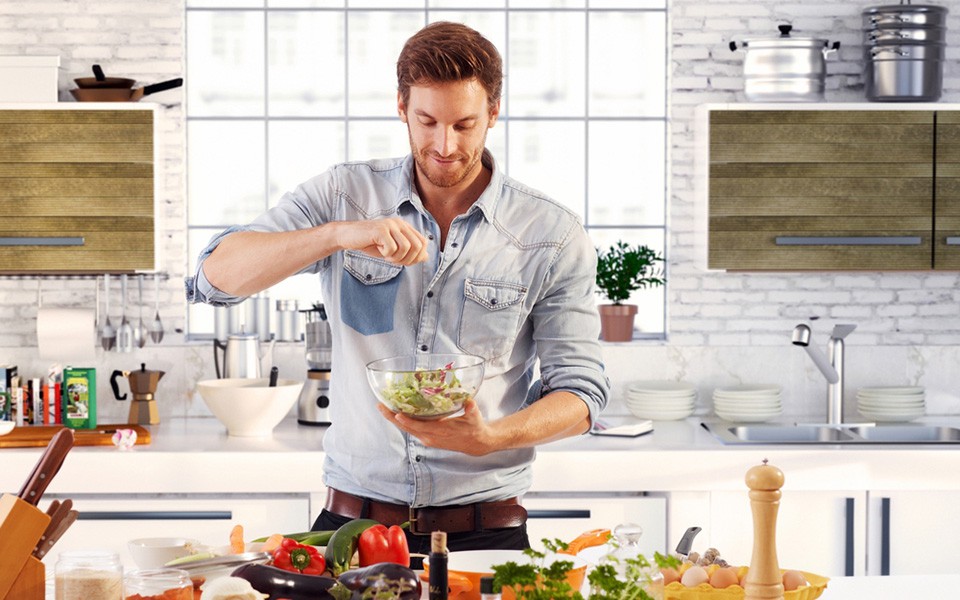 Ich gehe schwimmen um 9 Uhr in der Nadi Al Orthodoxsi
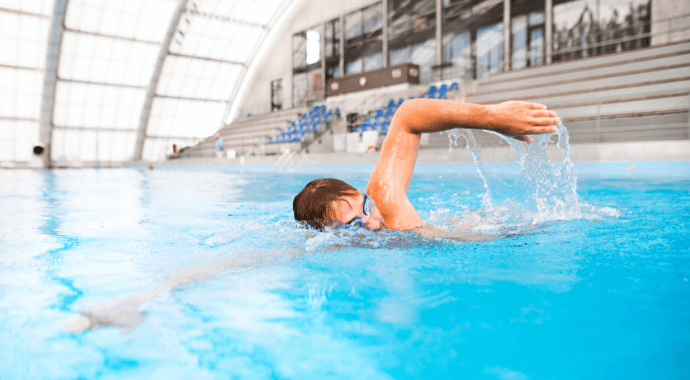 Ich rufe mein burder um halb 10 an mein telephonie
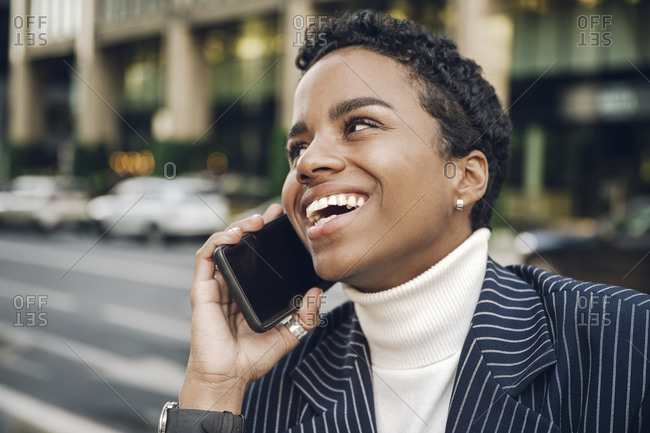